Brexit: la futura naturaleza jurídica de la relación R-U/U.E. y su impacto en el sector turístico
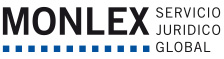 Introducción generalEl Reino Unido se retira con acuerdo el 31 de enero de 2020
Período de transición de 11 meses para:

adopción de las directrices de negociación
realización de negociaciones
firma/conclusión y entrada en vigor del futuro acuerdo antes del 1 de enero de 2021


	    Negociaciones complejas y políticamente sensibles

Cambio de régimen regulador a partir del 1 de enero de 2021
	
                        Posibilidad de llegar al "borde del acantilado" a partir del 1 de enero 2021
Agenda:
Enero de 2020
Novena: Conclusión de los procedimientos de la Cámara de los Comunes sobre el proyecto de acuerdo de retirada
29: El acuerdo de retirada puede ser ratificado por el Parlamento Europeo
31: El Reino Unido deja la UE a las 23.00 GMT y comienza el período de transición

Noviembre de 2020
Del 23 al 26: Sesión plenaria del Parlamento Europeo
Febrero de 2020
El 25: Reunión del Consejo Europeo 

Diciembre de 2020
el 14 al 17: Sesión plenaria del Parlamento Europeo
31: El período de transición termina a las 23.00GMT
Periodo de transición (i)
La aprobación de la Ley de la UE (de retirada) desencadenará el inicio de un período de transición, durante el cual:

La actual relación comercial entre la UE y el Reino Unido no cambiará: el Reino Unido seguirá formando parte de la Unión Aduanera y el Mercado Único de la UE, sujeto a toda la legislación comercial de la UE.

La UE y el Reino Unido negociarán su nueva relación económica y de seguridad, incluido un nuevo acuerdo comercial.

La transición durará hasta el 31 de diciembre de 2020. El acuerdo de retirada, puede prorrogarse por un máximo de dos años, si así lo acuerdan la UE y el Reino Unido así lo acuerdan (la intención declarada del Gobierno del Reino Unido no es buscar o acordar una prórroga).
Periodo de transición (ii):
Los ciudadanos de la UE que lleguen al Reino Unido, y los ciudadanos del Reino Unido que lleguen a la UE, disfrutarán de los mismos derechos de libertad de circulación.

El Reino Unido seguirá formando parte de los actuales acuerdos comerciales de la UE, pero podrá negociar futuros acuerdos comerciales (con EEUU o los países del Commonwealth).

El Reino Unido permanecerá en la unión aduanera y en el mercado único, por lo que estará sujeto a los reglamentos de la UE.

La cooperación en materia de seguridad continuará entre el Reino Unido y la UE.

El Reino Unido seguirá estando sujeto a la legislación de la UE y a los fallos del Tribunal de Justicia Europeo.
Estructura y naturaleza jurídica. Enfoque general
Conclusiones del Consejo Europeo del 13 de diciembre de 2019 (§2) 
	¨insta a la Comisión a que presente [...] un proyecto general ¨

Directrices del Consejo Europeo del 23 de marzo de 2018 (§15 sobre la gobernanza global)
	“La gobernanza de nuestra futura relación [...] tendrá que 	abordar gestión y supervisión, solución de controversias y 	aplicación de la ley, incluidas las sanciones y los mecanismos 	de represalias cruzadas¨

Declaración Política (§118) 
	¨La forma legal precisa de esta futura relación será 	determinada como parte de las negociaciones formales [...]¨
Estructura del acuerdo
Un único acuerdo global con 3 componentes principales:

General
Económica
Seguridad

Posibilidad de "acuerdos complementarios" incorporados en el acuerdo global 

al mismo tiempo
en una etapa posterior
La intención es negociar una nueva modalidad de relación entre R-U y U.E. en forma de un único acuerdo global, con la posibilidad de acuerdos complementarios.

La base jurídica sustancial para la firma y la conclusión sólo puede determinarse al final de las negociaciones.
Inaplicación de la normativa de la UE
01/01/21: dejará de aplicarse la legislación europea en el R-U. Los reglamentos de la UE y las disposiciones de los Tratado dejarán de tener efecto directo en el Reino Unido.

Las Directivas no serán transpuestas al ordenamiento jurídico del R-U. Las Directivas anteriores al 2020-21 habrán sido transpuestas, y seguirán vigentes, como la Directiva de viajes combinados.
Movimiento de personasPunto de partida: Consejo Europeo (Art. 50) Directrices (23 marzo de 2018)
10 . La futura relaciones debe incluir disposiciones ambiciosas sobre el movimiento de las personas físicas, sobre la base de la plena reciprocidad y la no discriminación entre los Estados miembros y en ámbitos conexos, como la coordinación de la seguridad social y el reconocimiento de las cualificaciones profesionales [...] teniendo en cuenta que el Reino Unido será un tercer país fuera de Schengen [...]

7. ...] cualquier acuerdo con el Reino Unido tendrá que ser basado en un equilibrio de derechos y obligaciones, y garantizar la igualdad de condiciones . Un no miembro de la Unión, que no cumple con las mismas obligaciones que un miembro, no puede tener los mismos derechos y disfrutar de los mismos beneficios que un miembro de Unión. 

El Consejo Europeo recuerda que las cuatro libertades son indivisibles 	y que no puede haber una "cosecha de cerezas" mediante la participación en el Mercado Único basada en un enfoque sectorial [...].
IX. Circulación de las personas

48 . Teniendo en cuenta que el Reino Unido ha decidido que el principio de la libre circulación de personas entre la Unión y el Reino Unido ya no se aplicará, las Partes deben establecer disposiciones de movimiento, como se indica a continuación.

49. Los acuerdos de circulación se basarán en la no discriminación entre los Estados miembros de la Unión y en la completa reciprocidad.

50. En este contexto, las Partes se proponen establecer, a través de su legislación interna, la exención de visado para las visitas de corta duración.

51. Las Partes acuerdan considerar las condiciones de entrada y estancia con fines de investigación, estudio, formación e intercambio de estudiantes.

53 . De acuerdo con sus leyes aplicables, las Partes explorarán la posibilidad de facilitar el paso de sus respectivas fronteras para viajes regulares.

54. Cualquier disposición será sin perjuicio de la Zona de Viaje Común (CTA)

4. La relación futura se basará en un equilibrio de derechos y obligaciones, teniendo en cuenta los principios de cada Parte. ...] respetando al mismo tiempo el resultado del referéndum de 2016, incluso en lo que respecta a [...] el fin de la libre circulación de personas entre la Unión y el Reino Unido.

57. Estos arreglos se sumarían a los compromisos sobre la entrada y permanencia temporal de personas físicas con fines comerciales en áreas definidas… Esos compromisos no deberían quedar anulados por el derecho de cada una de las Partes a aplicar sus respectivas leyes, reglamentos y requisitos relativos a la entrada, la estancia y el trabajo.

80. El Reino Unido será un tercer país no perteneciente a Schengen que no establece la libre circulación de personas.
Visas y fronteras (Brexit)
¿Necesitarán los ciudadanos de la UE un visado para entrar en el Reino Unido?
Los ciudadanos de la UE pueden viajar al Reino Unido sin necesidad de visado para visitas cortas de hasta 90 días.

Únicamente se deberá mostrar:  Pasaporte / Documento nacional de identidad.

 - Siempre que se trate de:  un país de la UE, Islandia, Liechtenstein, Noruega o Suiza
Coordinación de la Seguridad SocialPunto de partida: Consejo Europeo (Art. 50) Directrices (23 marzo de 2018)
10. La futura relación debería incluir disposiciones ambiciosas sobre la circulación de las personas físicas, basadas en la plena reciprocidad y la no discriminación entre los Estados miembros, y conexos como la coordinación de la seguridad social y el reconocimiento de las cualificaciones profesionales.

Resolución política

48. Teniendo en cuenta que el Reino Unido ha decidido que el principio de la libre circulación de personas entre la Unión y el Reino Unido ya no se aplicará, las Partes deberían establecer acuerdos de movilidad, como se indica a continuación.
50.  [...] las Partes se proponen establecer, a través de su legislación interna, la exención de visado para las visitas de corta duración.
51. Las Partes acuerdan considerar las condiciones de entrada y estancia con fines de investigación, estudio, formación e intercambio de estudiantes.
52.Las Partes también acuerdan considerar el tratamiento de la coordinación de la seguridad social a la luz del futuro movimiento de personas.
57. [...] compromisos sobre la entrada y estancia temporal de personas físicas con fines comerciales
Situación de referencia después del período de transición
Las normas de cooperación en materia de seguridad social de la UE siguen aplicándose total o parcialmente
	a las personas que entran en el ámbito personal de la SS al final de la transición (siempre y cuando sigan cumpliendo las condiciones en ella)

Las normas de coordinación de la seguridad social de la UE ya no se aplicarán
	a las personas que se trasladen después del final del período de transición
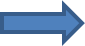 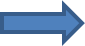 Modificaciones en la Directiva (UE) 2015/2302 de 25 de noviembre de 2015, relativa a los viajes combinados y a los servicios de viaje vinculados (Brexit).
Principales cambios sustanciales:

Modificación en las reglas sobre el reconocimiento mutuo de los acuerdos de protección de la insolvencia. Todas las empresas que vendan paquetes y arreglos de viaje conexos a clientes en el Reino Unido, incluso si están establecidas en un Estado miembro, tendrán que cumplir con los planes de protección contra la insolvencia del Reino Unido.

los minoristas con sede en el Reino Unido son responsables de la correcta ejecución del paquete y de la protección contra la insolvencia, a menos que el minorista con sede en el Reino Unido pueda demostrar que el organizador no perteneciente al EEE cumple con estos deberes.

Las normas sobre la identidad de los proveedores de fianzas y seguros también van a cambiar.  Ya no será posible recurrir a proveedores autorizados en otros Estados miembros.
Derechos de los consumidores
La legislación de la UE en materia de consumo ha sido diseñada para garantizar que los consumidores de la UE tengan el mismo nivel mínimo de derechos en cualquier lugar de la Unión.

La protección prevista en la legislación de la UE se reproducirá en la legislación nacional del Reino Unido en el momento en que el Reino Unido abandone la UE.
Tarjeta sanitaria europea y seguro de viaje
La Tarjeta Sanitaria Europea (TSE) permite a cualquier ciudadano de la UE acceder a la atención médica estatal cuando viaja a otro país de la UE. La TSE registrada en el Reino Unido seguirá siendo válida durante el año 2020.
El ABTA siempre aconseja a los turistas británicos que se aseguren de tener un seguro de viaje (TSE u otro).
Contratación
Las prioridades clave del Reino-Unido son:

mantener el reconocimiento y la ejecución mutuos de las sentencias y el respeto de las cláusulas de elección de jurisdicción en toda la UE en las causas civiles.

promover a Inglaterra y Gales como la jurisdicción de elección, asegurando que se mantenga la seguridad jurídica durante todo el proceso de retirada.
Obligaciones contractuales (i)
En materia de competencia jurisdiccional, no se podrá aplicar el Reglamento (UE) 1215/2012 (ejecución de resoluciones judiciales) y, además, los residentes en Reino Unido no podrán aprovechar las ventajas para la competencia judicial internacional que concede el Reglamento (UE) 1215/2012 en materia contractual para los consumidores, trabajadores y asegurados. 

El Reino Unido tendrá que dejar de aplicar el Reglamento (CE) 593/2008 (Roma I), perjudicando a la previsibilidad de sus normas de conflicto para la materia contractual cuando los órganos judiciales ingleses conozcan de un asunto de daños contractuales.
Obligaciones contractuales (ii)
El Brexit tendrá un impacto sobre las cláusulas contractuales: 

1.	definiciones (territorio: E.U., EEE);
2.	cláusulas que establecen los honorarios, cargos, ajustes de precios y el IVA;
3.	derecho aplicable;
4.	fuerza mayor vs. “cláusula brexit”: aplicación de cambios automáticos o de un procedimiento para modificar el contrato (“no deal brexit”);
5.	terminación/suspensión y disposiciones similares que pueden ejercerse en caso de incumplimiento.
Obligaciones contractuales (iii)
Las empresas deberían considerar la posibilidad de renegociar las condiciones contractuales cuando se vean materialmente afectadas por el brexit, cuando por ejemplo:

1.	los precios cambian sustancialmente (incluidos los costes relacionados con las tarifas o los impuestos);
2.	el tipo de cambio fluctúa más de [x] porcentaje; 
3.	disposiciones de fuerza mayor que se refieren a un cambio en la legislación, o cambios reglamentarios que dan lugar a costes adicionales;
4.	la posibilidad de rescindir el contrato por ilegalidad.
Obligaciones extracontractuales
No se podrá aplicar el Reglamento (UE) 1215/2012 (daños extracontractuales) si el demandado reside en Reino Unido.

Habrá dificultades para lograr la eficacia de las resoluciones que guarden un vínculo con Reino Unido y con la Unión Europea (el otorgamiento de fuerza ejecutiva entre los territorios no podrá regirse por el Reglamento (UE) 1215/2012, siendo aplicable la norma autónoma o residual).
IVA y fiscalidad
R-U no estará sujeto a la Directiva de IVA, puede existir una posible modificación normativa que podría generar fricción en relaciones con miembros UE. 
Aduanas: Con la llegada del Brexit, volverán a existir las fronteras, con lo que será obligatorio la presentación de declaraciones aduaneras. 
Impuestos: no se aplicarán directivas europeas, lo que supondrá el desarrollo de propia normativa y tipos impositivos.
Insolvencias
Reino Unido dejará de aplicar el Reglamento (UE) 2015/848 del Parlamento Europeo y del Consejo, de 20 de mayo de 2015, sobre procedimientos de insolvencia, que regula todos los aspectos propios de la competencia, la ley aplicable, la cooperación y el reconocimiento de los procedimientos de insolvencia (concurso de acreedores, el procedimiento de homologación de acuerdos de refinanciación, el procedimiento de acuerdos extrajudiciales de pago, el procedimiento de negociación pública para la consecución de acuerdos de refinanciación colectivos, los acuerdos de refinanciación homologados y las propuestas anticipadas de convenio).
Ejecución
Salvo acuerdo al respecto, para la ejecución en España de sentencias dictadas en el Reino Unido – y viceversa –, deberá tramitarse el correspondiente exequátur (mayor tiempo, gestiones y costes).

Bajo el sistema del Reglamento Bruselas I anterior, las resoluciones judiciales de un Estado miembro eran reconocidas de pleno derecho en los demás Estados miembros (artículo 33).
Relaciones laborales:
Ha sido una cuestión abordada desde la perspectiva española aprobando medidas de contingencia laborales ante el Brexit con el Real Decreto-ley 5/2019, de 1 de marzo incluyendo medidas laborales y de seguridad social. 

A tal efecto, se crea un régimen para la documentación, como ciudadanos de terceros países, que podrá ser solicitada en un plazo de 21 meses desde la retirada sin acuerdo del Reino Unido, y evitar con ello una situación de irregularidad sobrevenida.

En materia de relaciones laborales, se garantiza la continuidad en la aplicación de la Directiva 96/71/CE.